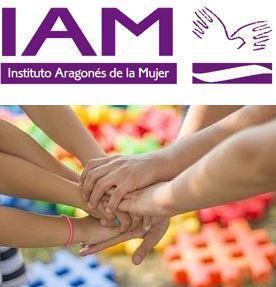 #IgualdadComoEstrategia
Balance del procesoII Plan estratégico para la igualdad entre mujeres y hombres en Aragón 2021-2024
SESIÓN DE RETORNO 
22 julio 2021
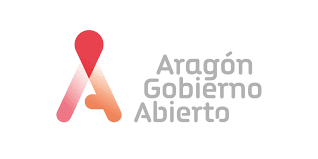 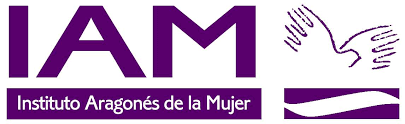 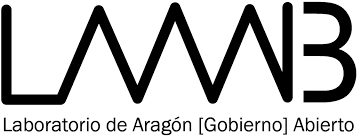 192 aportaciones recibidas
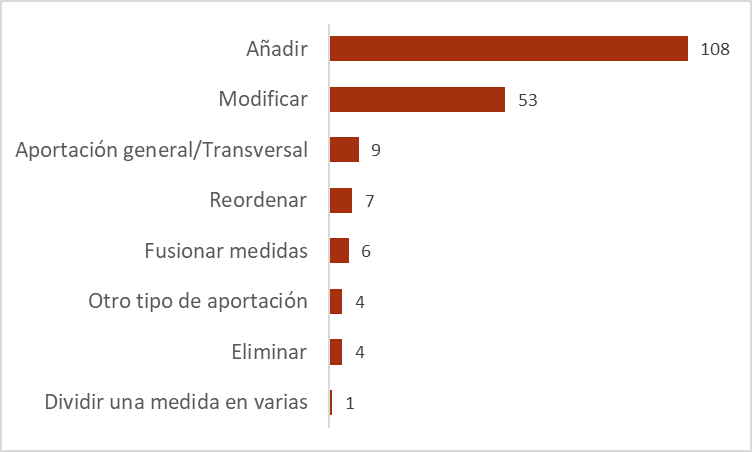 Localización de las aportaciones
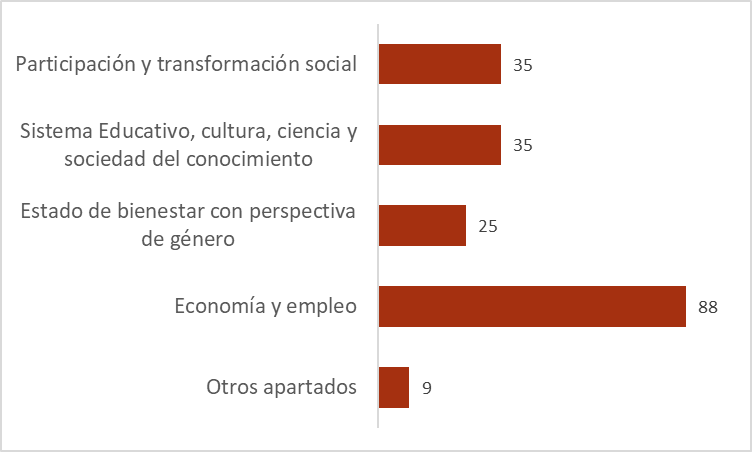 Localización de las aportaciones
Origen de las aportaciones
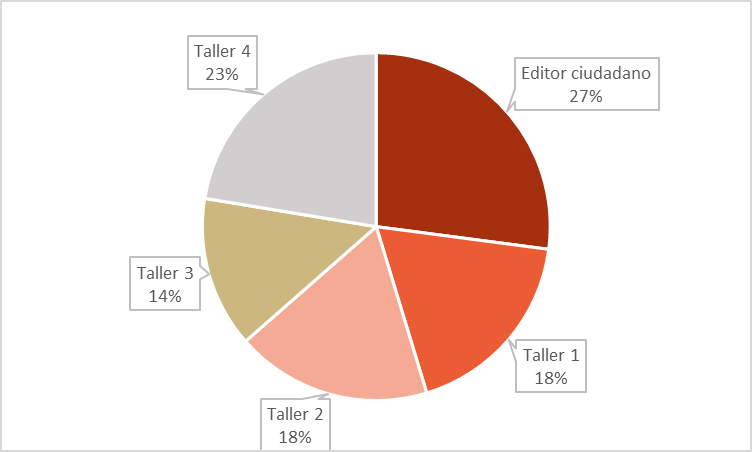 Valoración realizada
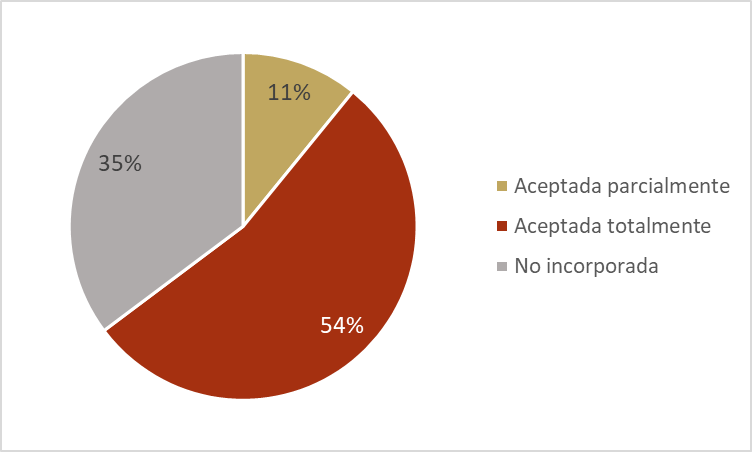 Valoración realizada
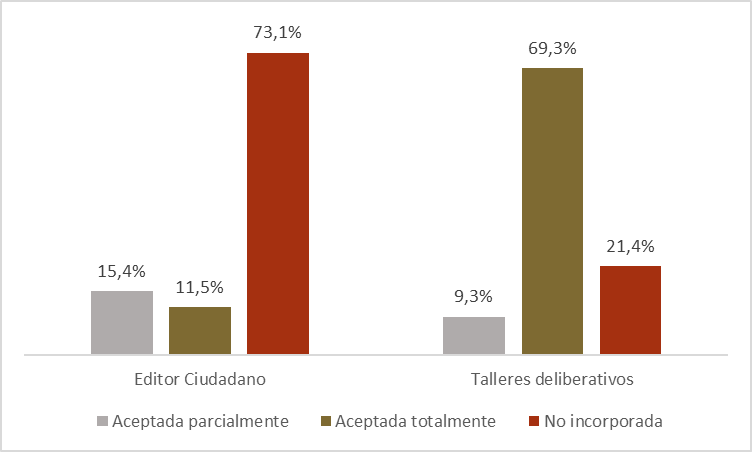 Valoración realizada
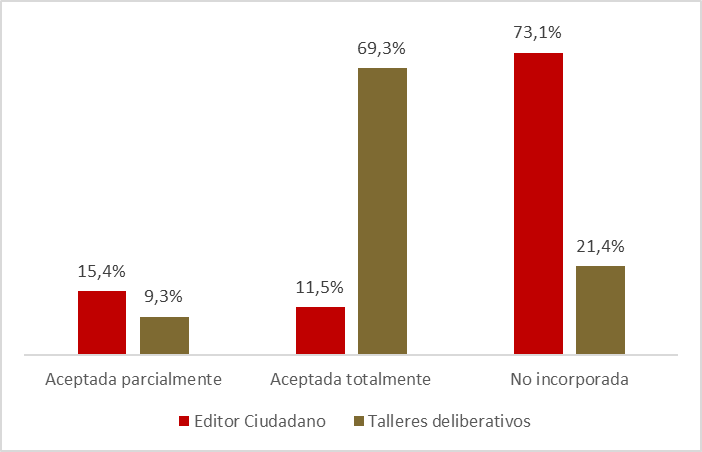 Resumen «no incorporadas»
Reconocimiento a empresas y entidades que promuevan la igualdad. Marca de Excelencia en Igualdad. 
Planes de Igualdad. RD 901 y 902/2020 regulan aportaciones propuestas, sobre todo las recibidas a través del editor ciudadano.
Temas de violencia. Hay un plan específico para violencia.
Temas de Salud. Propias de protocolos médicos.
Otras eran reiterativas, incluidas ya en el texto inicial.